السلام عليكم ورحمة الله وبركاتة
اهلا وسهلا
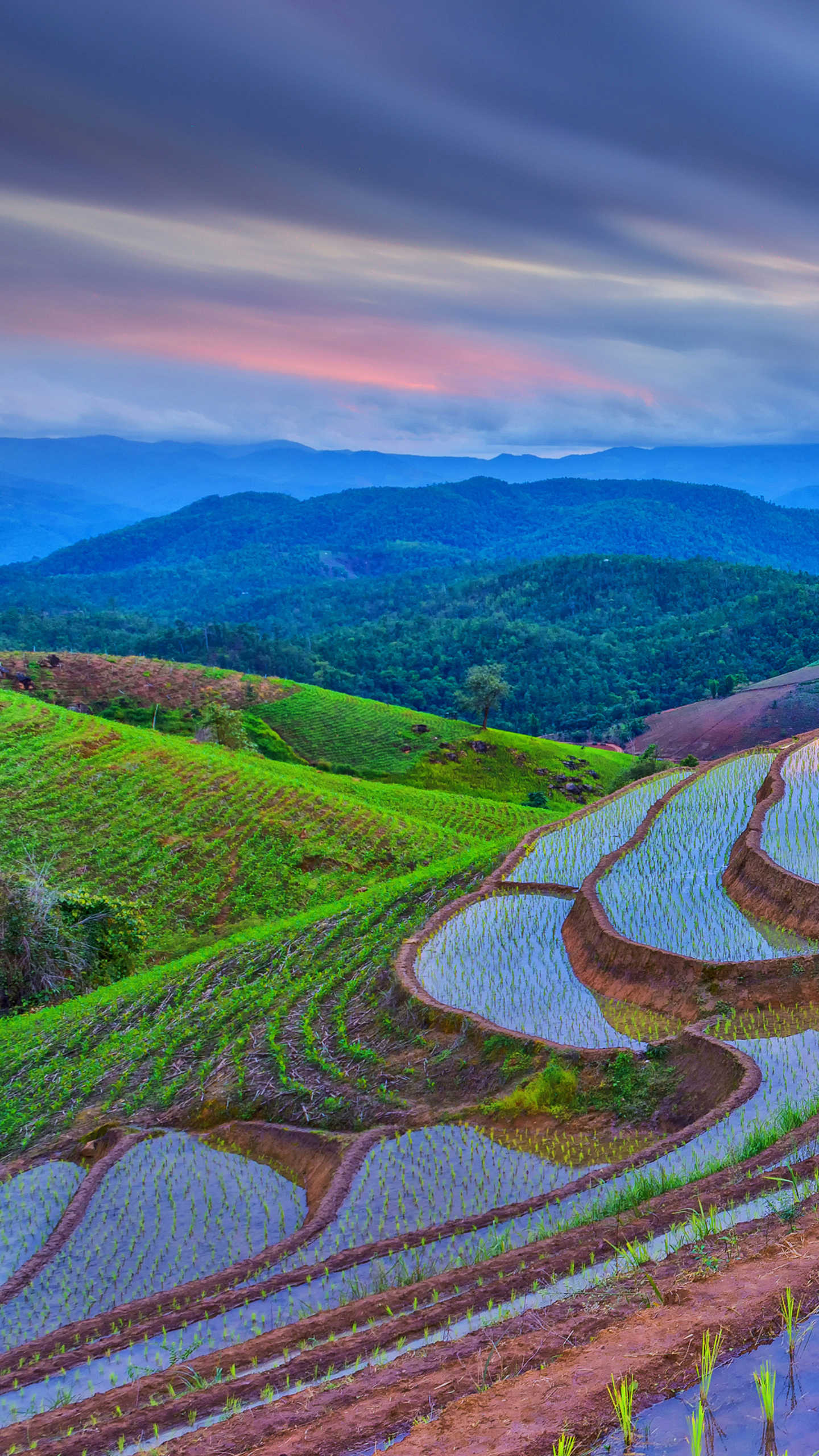 تعريف المعلم
قاضي محمد العمران
المعلم المساعد  العرب:المدرسة الداخل خارول 
كشنو فور –برورا-كوميلا
E-MAIL  :kaziimrancomilla@gmail.com
MOBIL PHONE:01812731302
تعريف الدرس
الجماعة: الصف العاشر من الداخل
المادة:اللغة العربية الأتصالية         
الجزء: الحوار                                  
التاريخ:2019\09 \07
الوقت:
خمسون دفيفة
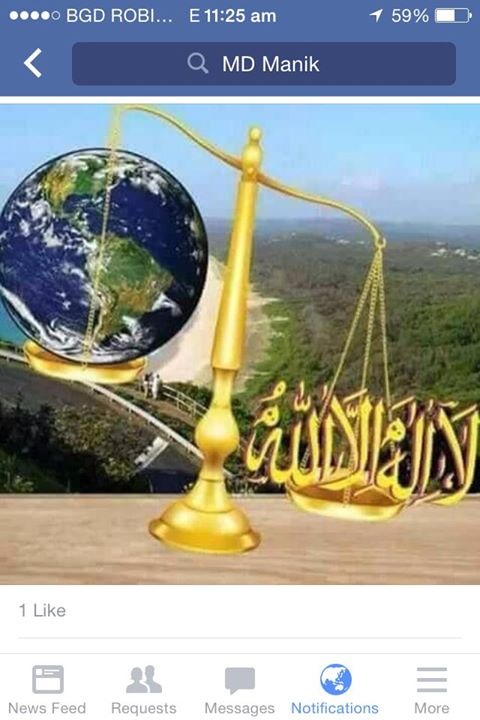 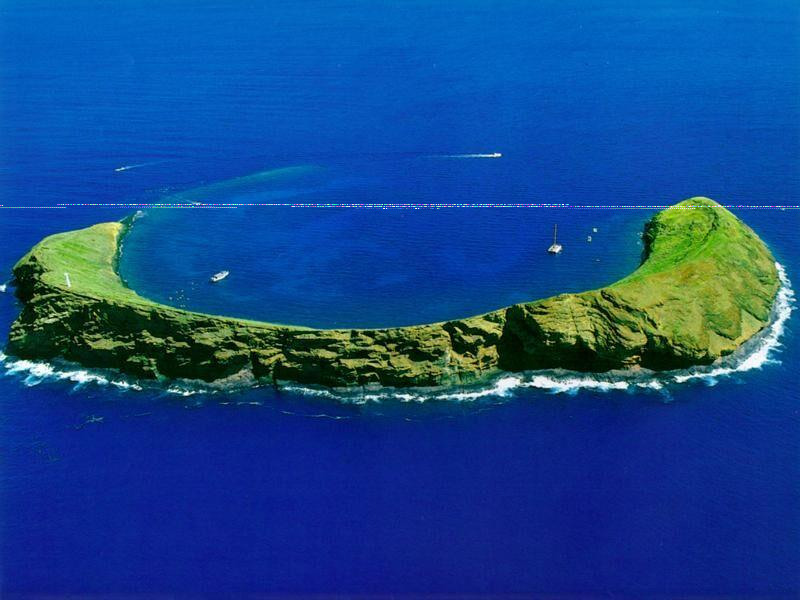 المناظر  التالية؟
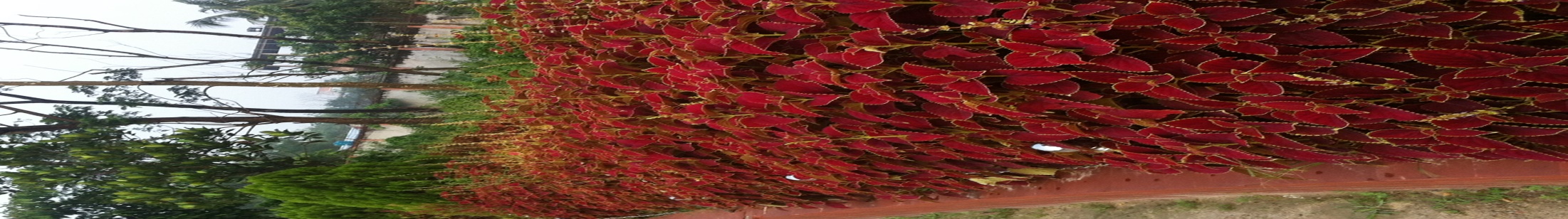 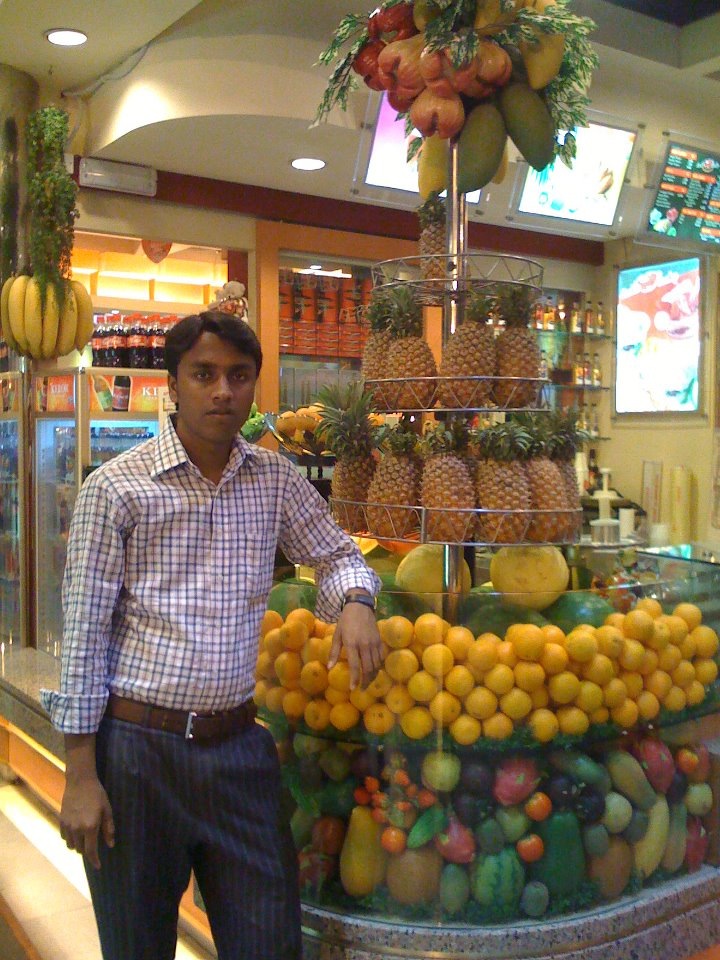 ثمر الدكان
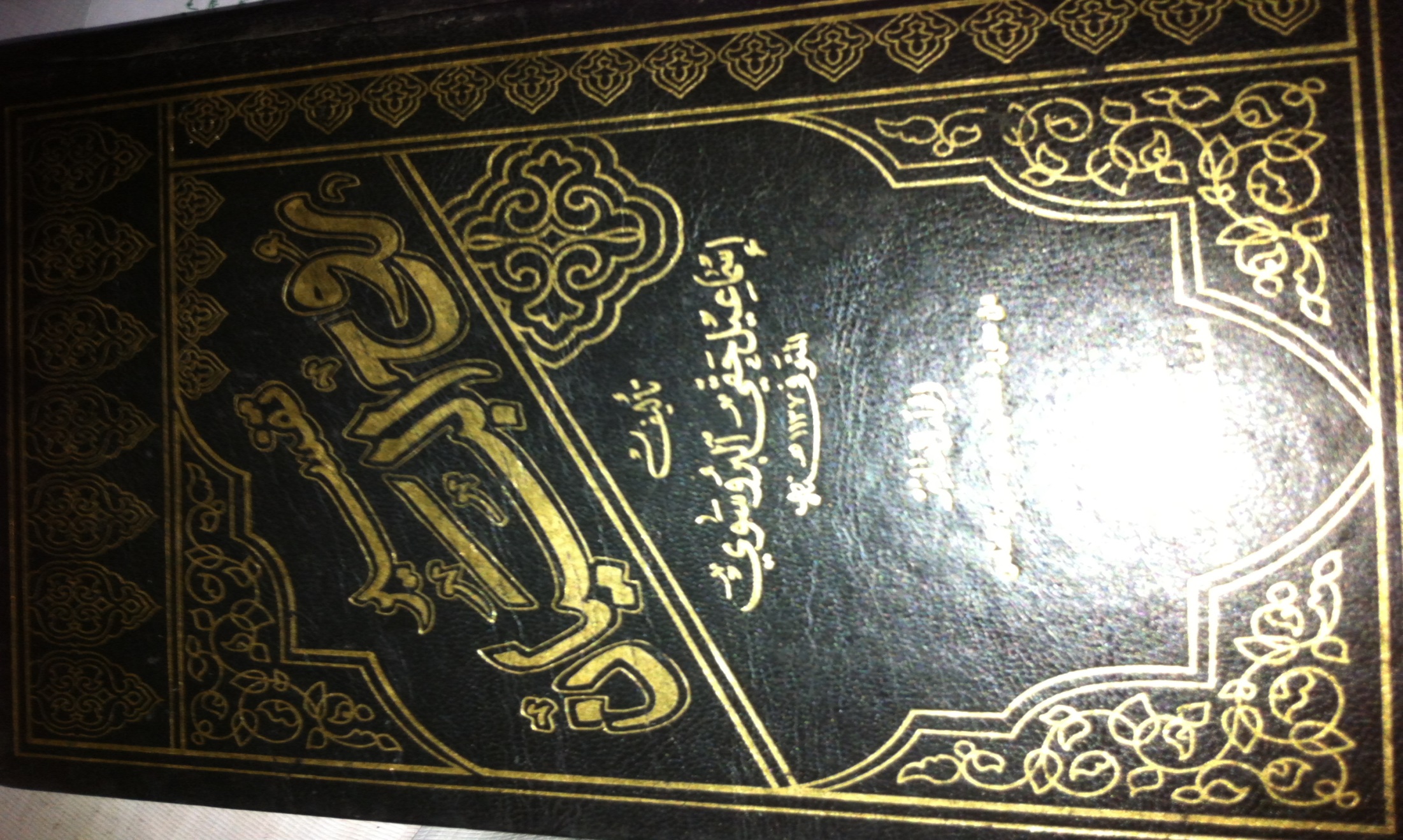 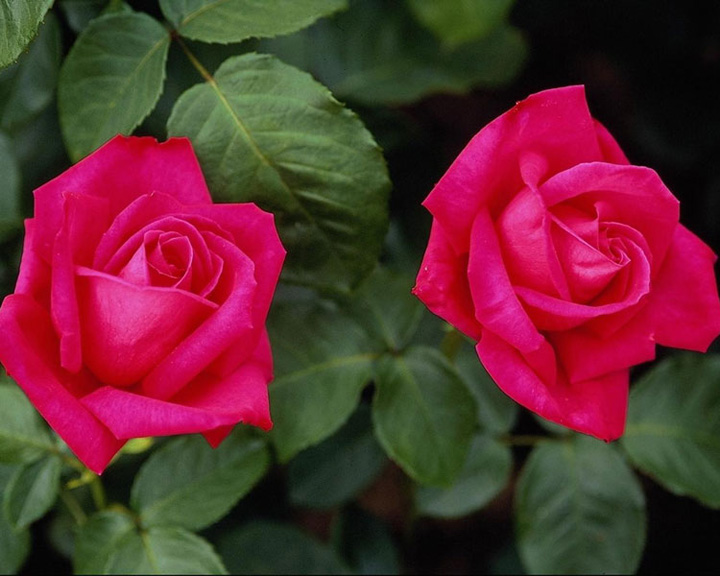 درس اليوم
الحوار بين البائع والطالب عن (البيع والشراء)
(الواحدة الخامسة-الدرس الثاني- الصفحة-88
نتيجة التعليم
يعلم الطلاب بعد اختتام هذا الدرس
يقدر الطلاب ان يكتبوا الحوار            
يمكن الطلاب  مهارة الكلام مهارة     الكاتبة مهارة الاستماع مهارة  القراء
تدريب الحوار
درس الحوار
البائع :السلام عليكم ورحمة الله وبركاتة          
الطالب :وعليكم السلام ورحمة الله وبركاتة       
البائع:كيف حالك ؟                                            
الطالب:بخير الحمد لله                                      
البائع :اهلا وسهلا                                            
الطالب: أريدمعجما من فضلك                           
البائع :اي معجم تريد؟                                       
الطالب: أريد معجم العربي
تقدير
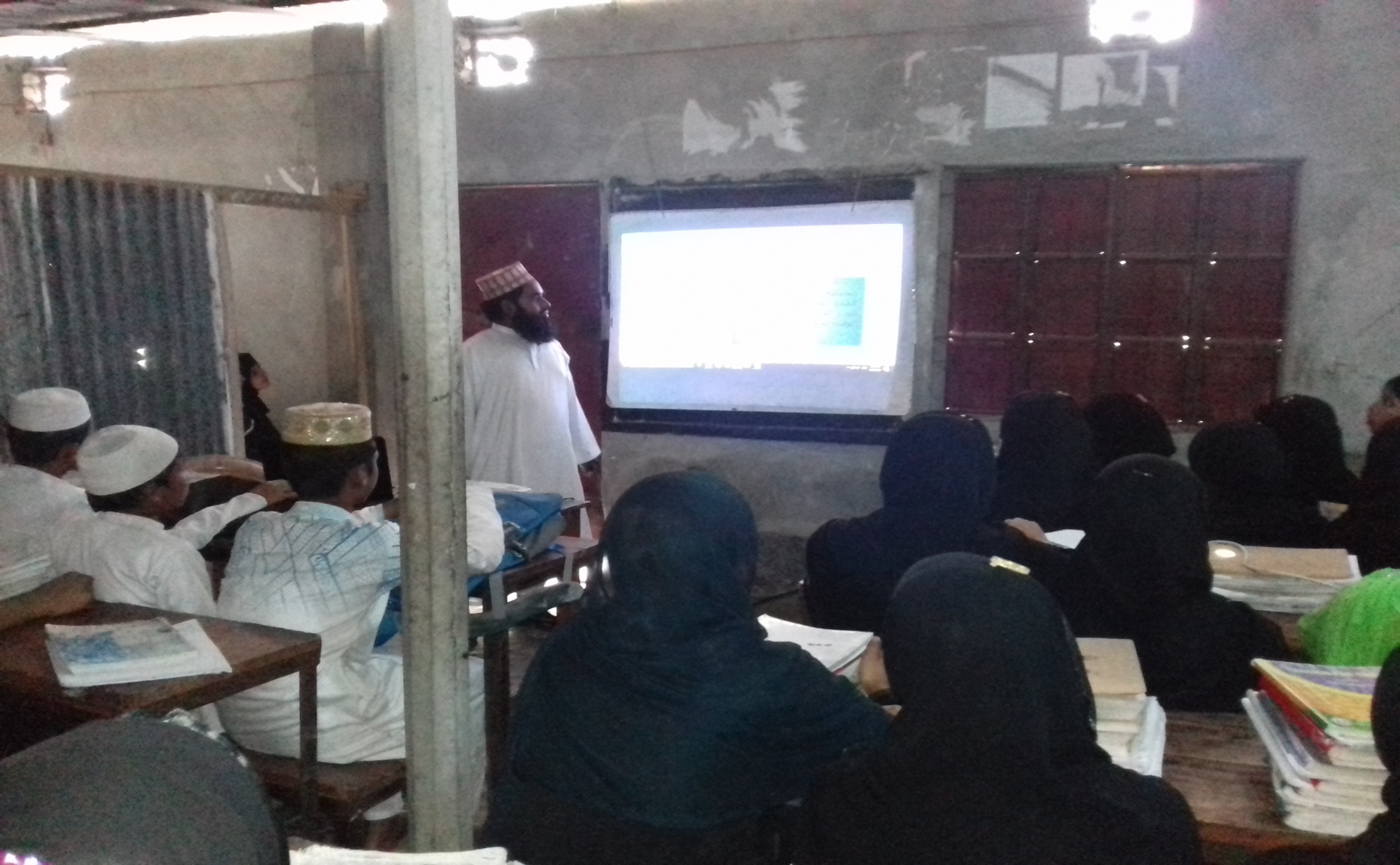 العمل نفسي
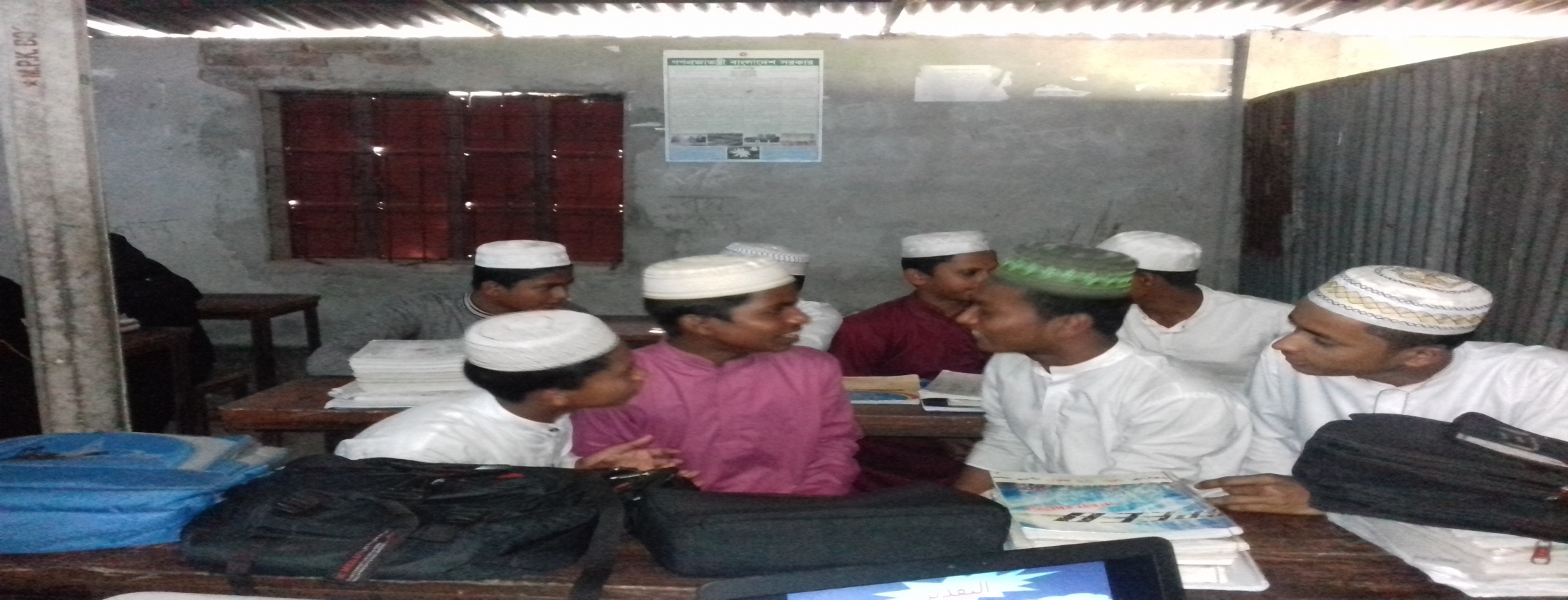 العمل الزواجي
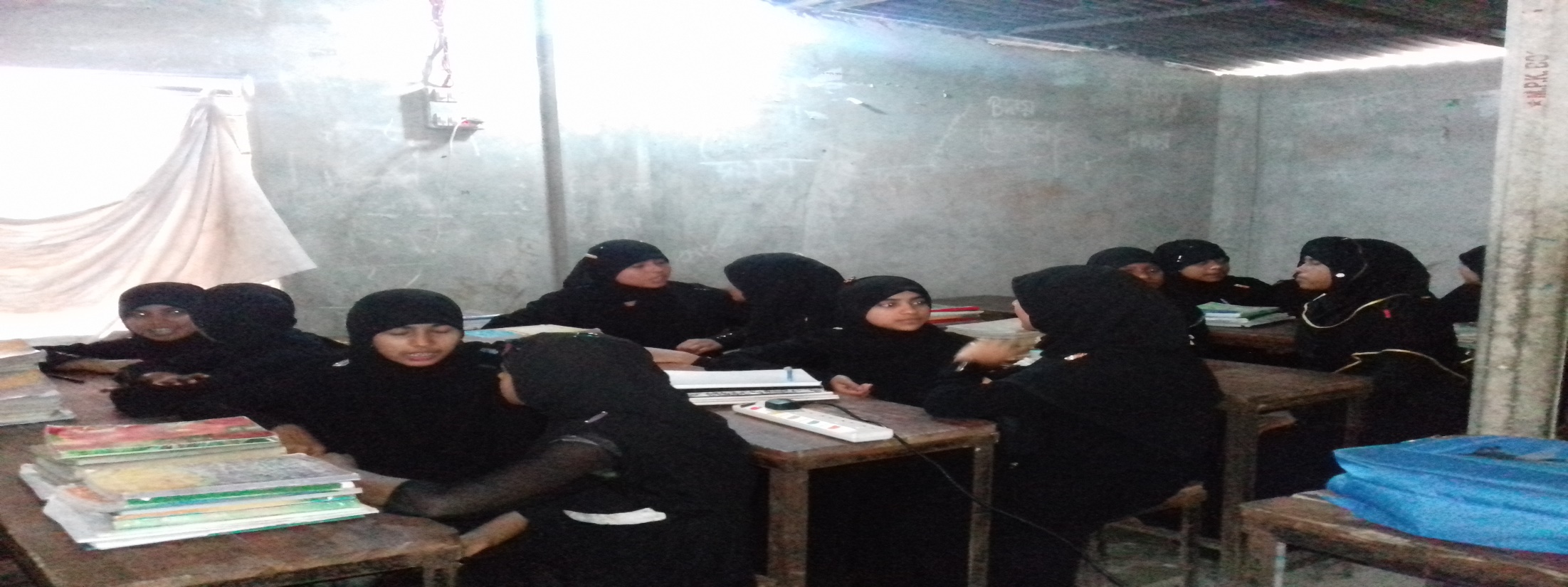 اشرعوا تدريب الحوار  جيدا
الواجب المنزلي
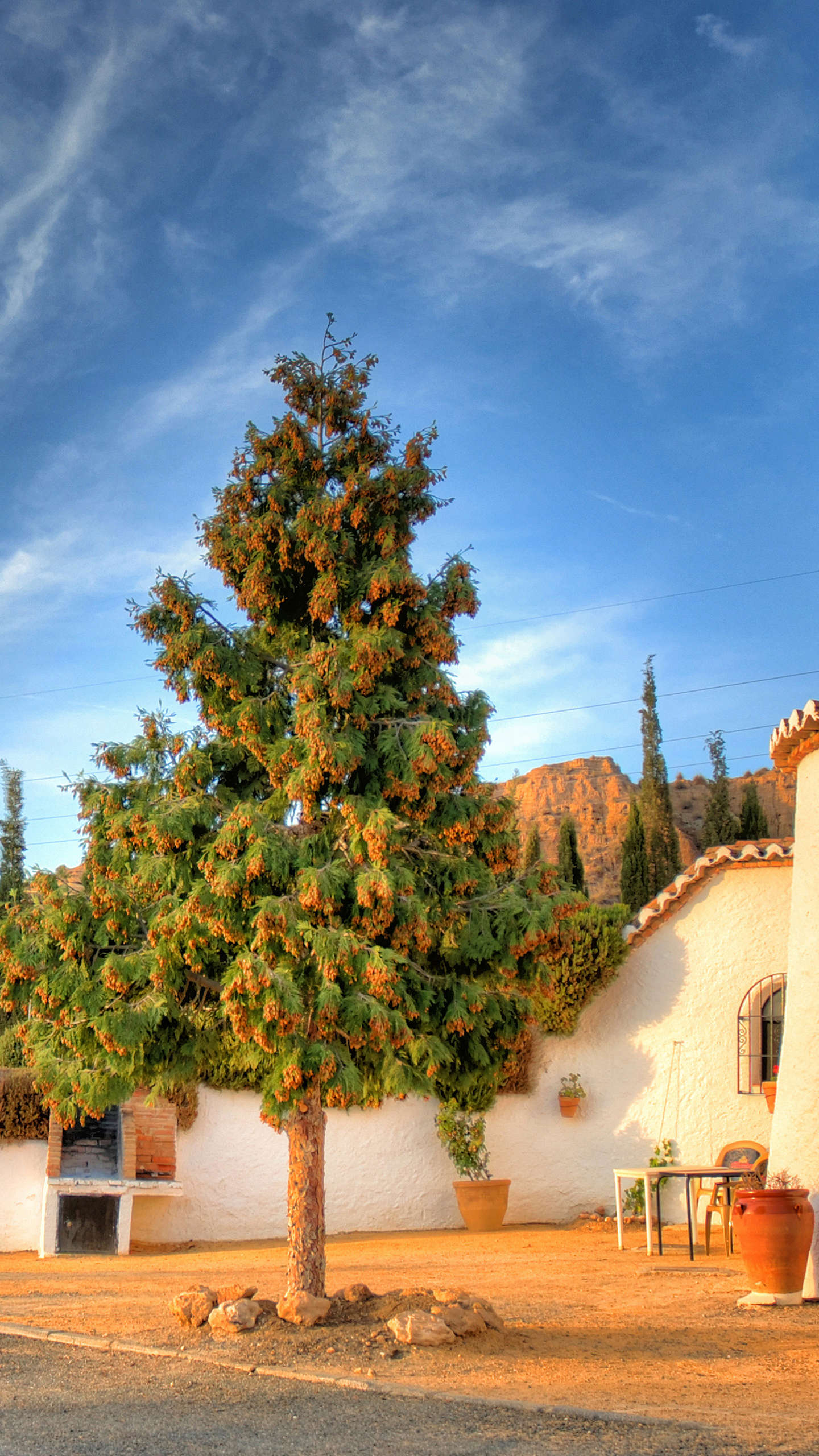 احفظوا الحواراقل ست  جمل
شكرا
شكرا
الله  حافظ